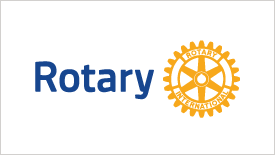 2020-21年度　第2660地区
社会奉仕委員会
　　　活動について
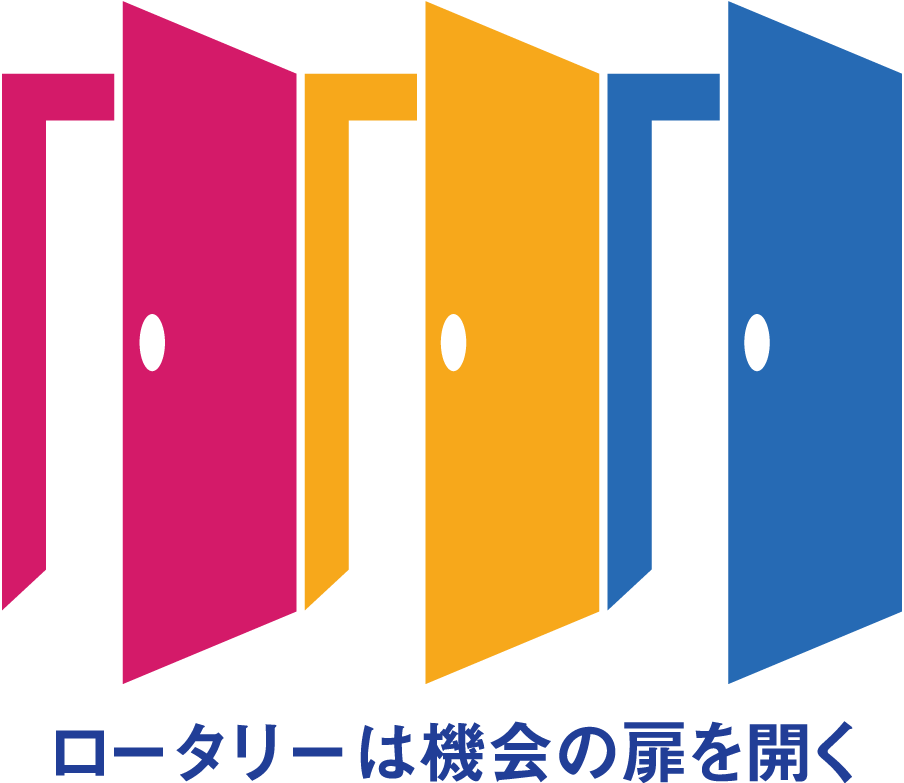 2020-2021年度
地区社会奉仕委員会　
森垣　佳子(大阪城北RC)
お伝えすること
１.   社会奉仕委員会の活動方針 
 
２.   社会奉仕事業の事例
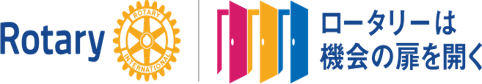 1. 活動方針
① 地区内のクラブ社会奉仕事業への助力
② 地区クラブ間の協働マッチング
③ ローターアクト事業への協力
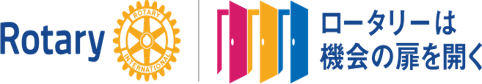 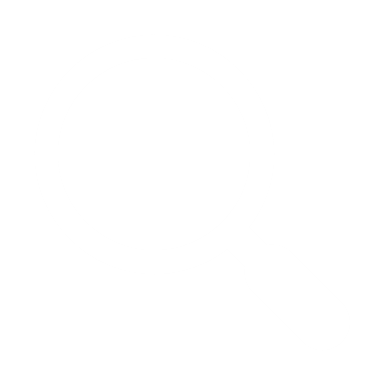 検索
2660 ロータリー　社会奉仕委員会
そこで／活用ください
地区のホームページに社会奉仕委員会のページが出来ます。
ベース（My ROTARY）
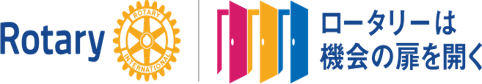 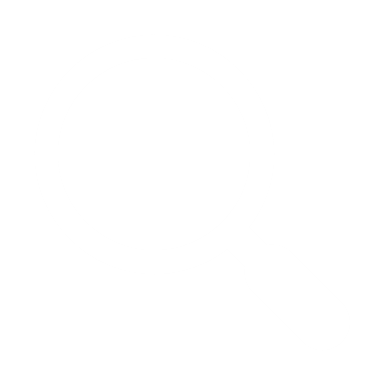 2660 ロータリー　社会奉仕委員会
検索
そこで／活用ください
①　案内
ⅰ　財団補助金受給事業の引継ぎページ
ⅱ　友愛の広場の団体紹介のページ
ⅲ　協働クラブ募集のページ
ⅳ　協働を希望する団体紹介のページ
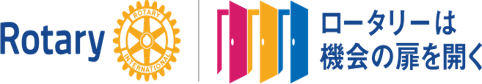 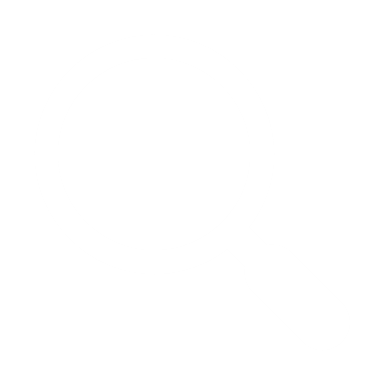 2660 ロータリー　社会奉仕委員会
検索
そこで／活用ください
②　お問合せフォーム付き
 ③   頂きましたお問い合わせの内容は
　　全委員に転送され、社会奉仕委員会に
　　おいて、ＨＰ上での掲載の可否を決定
　　　します。
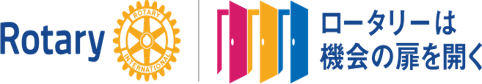 １．地区内クラブへの助力
２. 社会奉仕事業の事例
①　社会奉仕活動の事例紹介
・2018-19年度アンケート
・財団補助金を利用したコロナ感染防止支援の取り組み
②　友愛の広場に出展された団体の現状
③　検討中のクラブ社会奉仕事業
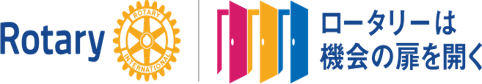 １．地区内クラブへの助力
２. 社会奉仕事業の事例
②　出展団体の現状
・ＴＵＲＵＭＩ　こどもホスピス
　寄付活動が制約され、必要予算が確保できない状況です。オンライン系チャリティイベントの企画立案にご協力頂けましたら、と思っています。
・大阪交通災害遺族会
　奨学資金の返済を猶予し、緊急援護資金の貸し付けを行っています。コロナ終息後、子供たちを何らかの形で楽しませてあげたいと考えています。
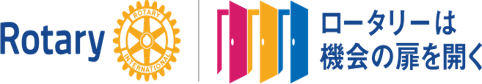 １．地区内クラブへの助力
２. 社会奉仕事業の事例
②　出展団体の現状
・日本ライトハウス
　チャリティ活動が中止となり、事業推進がままならない状況です。長期入所している利用者もあり、マスクや館内消毒用のエタノールが不足しています。日本中が困っておられることですが、お力添えを頂ければ、と思っております。　
・Homedoor
　生活困窮に至る方が増え、生活相談が３倍以上になっています。これらの問題を解決するための知恵やご意見をお聞かせ頂けましたら、と思っております。
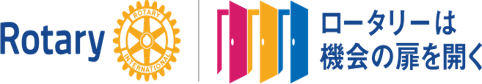 １．地区内クラブへの助力
２. 社会奉仕事業の事例
③　検討中の社会奉仕事業
・団体へのマスクやフェースガードの 
    寄付 
・コロナ終息後の子供たちとのＢＢＱ
・空気清浄器や室内運動具の寄贈
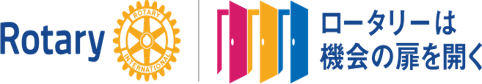 社会奉仕委員会は、皆様の社会奉仕活動の一助となるよう務めます。
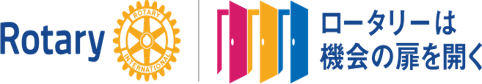